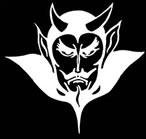 Devil  physicsThe  baddest  class  on  campusIB Physics
Lsn 4-2: Traveling Waves
Questions From Reading Activity?
Essential Idea:
There are many forms of waves available to be studied. A common characteristic of all travelling waves is that they carry energy, but generally the medium through which they travel will not be permanently disturbed.
Nature Of Science:
Patterns, trends and discrepancies: Scientists have discovered common features of wave motion through careful observations of the natural world, looking for patterns, trends and discrepancies and asking further questions based on these findings.
International-Mindedness:
Electromagnetic waves are used extensively for national and international communication
Theory Of Knowledge:
Scientists often transfer their perception of tangible and visible concepts to explain similar non-visible concepts, such as in wave theory. 
How do scientists explain concepts that have no tangible or visible quality?
Understandings:
Travelling waves 
Wavelength, frequency, period and wave speed 
Transverse and longitudinal waves 
The nature of electromagnetic waves 
The nature of sound waves
Applications And Skills:
Explaining the motion of particles of a medium when a wave passes through it for both transverse and longitudinal cases 
Sketching and interpreting displacement–distance graphs and displacement–time graphs for transverse and longitudinal waves 
Solving problems involving wave speed, frequency and wavelength 
Investigating the speed of sound experimentally
Guidance:
Students will be expected to derive c = fλ
Students should be aware of the order of magnitude of the wavelengths of radio, microwave, infra-red, visible, ultraviolet, X-ray and gamma rays
Data Booklet Reference:
Utilization:
Communication using both sound (locally) and electromagnetic waves (near and far) involve wave theory 
Emission spectra are analyzed by comparison to the electromagnetic wave spectrum (see Chemistry topic 2 and Physics sub-topic 12.1) 
Sight (see Biology sub-topic A.2)
Aims:
Aim 2: there is a common body of knowledge and techniques involved in wave theory that is applicable across many areas of physics 
Aim 4: there are opportunities for the analysis of data to arrive at some of the models in this section from first principles
Aims:
Aim 6: experiments could include (but are not limited to): speed of waves in different media; detection of electromagnetic waves from various sources; use of echo methods (or similar) for determining wave speed, wavelength, distance, or medium elasticity and/or density
Transition Video:Physics of Waves
INTRODUCTORY VIDEOS
Cool Waves 
Bad Waves
Properties of Waves
What is a wave?
A wave is a way of transferring energy and momentum from one place to another, but without the actual large-scale motion of a material body
What is a wave?
Examples:
Life is a beach
Light from the sun
Soprano breaking a glass
Light travels in a vacuum – no medium required – an electromagnetic wave
Sound and water require a medium – mechanical waves
What is a wave?
Waves occur because something is disturbed
A wave is a disturbance that travels, transferring energy and momentum from one place to another, but without the actual large-scale motion of a material body.  The direction of energy transfer is the direction of propagation of the wave.
Transverse and Longitudinal Waves
Video: Longitudinal and Transverse Waves
Transverse and Longitudinal Waves
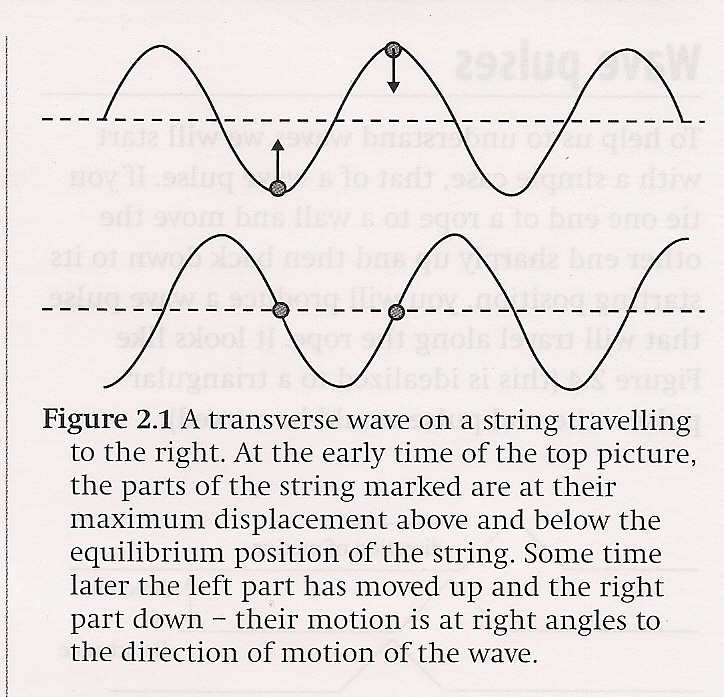 Transverse – waves in which the disturbance is at right angles to the direction of energy transfer
rope tricks
Transverse and Longitudinal Waves
Transverse – waves in which the disturbance is at right angles to the direction of energy transfer
rope tricks
electromagnetic waves
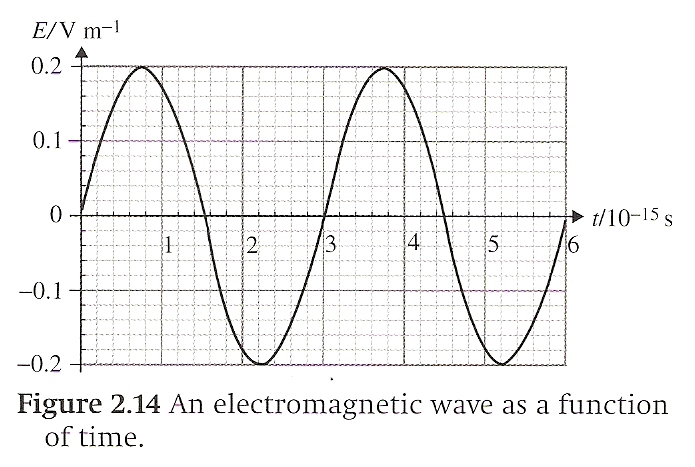 Transverse and Longitudinal Waves
Longitudinal -- waves in which the disturbance is along the direction of energy transfer
dominos
sound waves
energy propagated through a series of compressions (region of higher than normal density) and rarefactions (region of lower than normal density)
Transverse and Longitudinal Waves
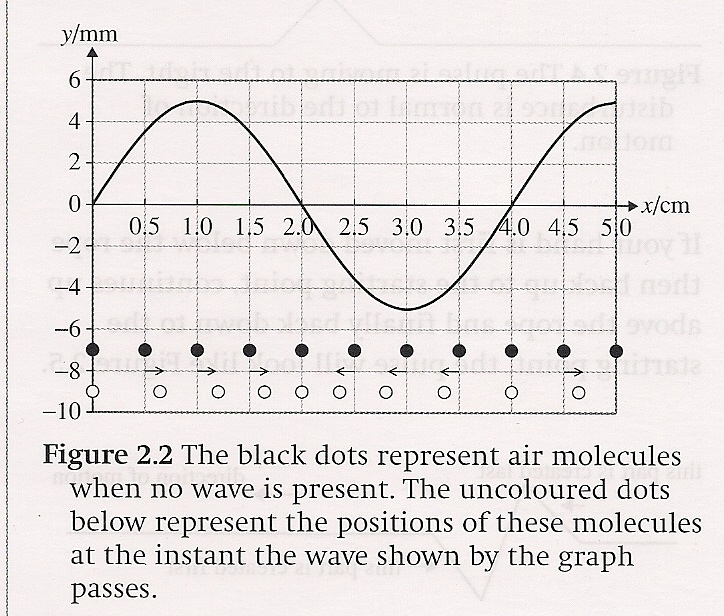 Transverse and Longitudinal Waves
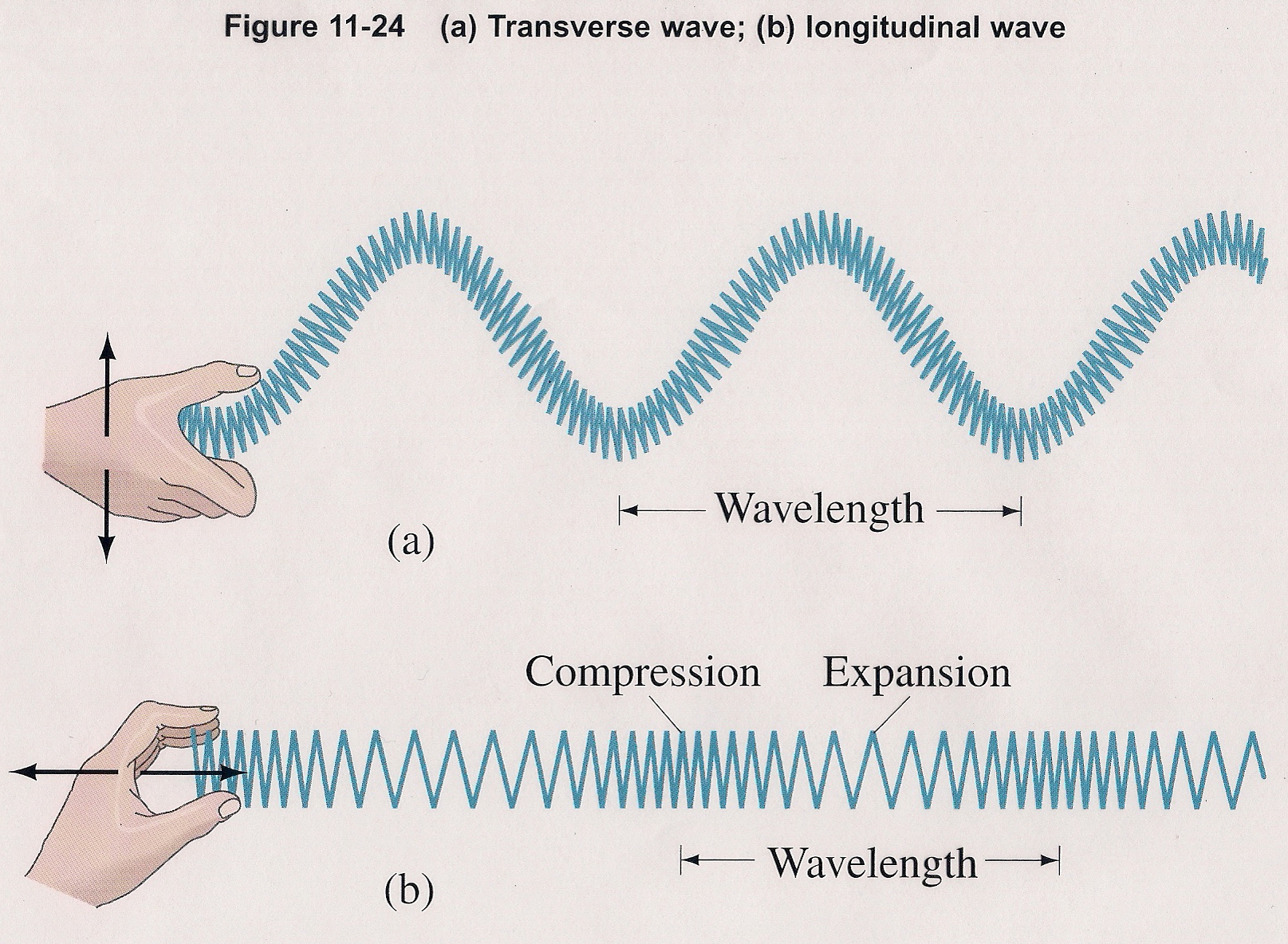 Wave pulses
Video:  Pulses and Waves
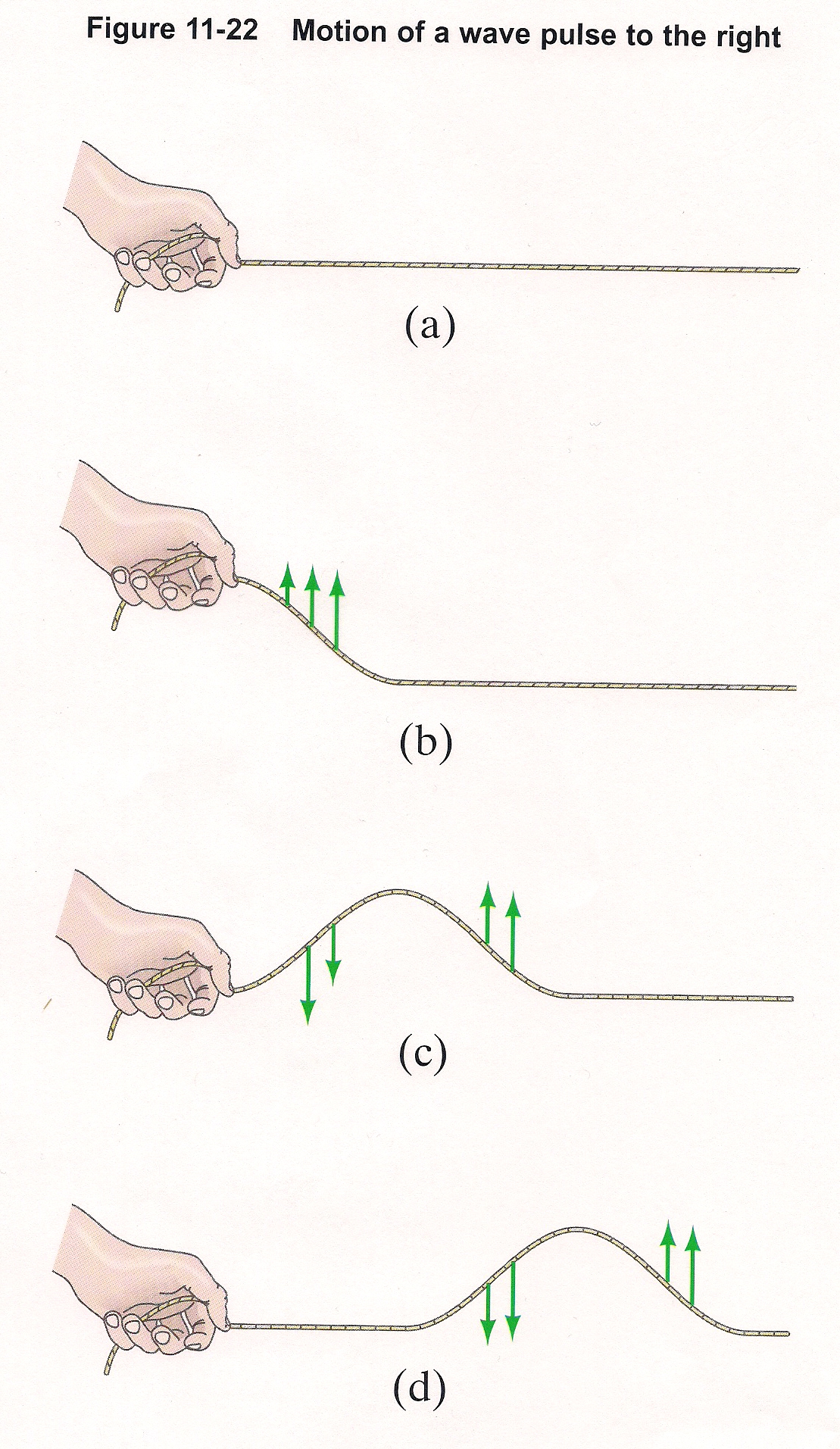 Wave pulses
Rope Tricks
half-pulse vs. full pulse
Wave pulses
Rope Tricks
wave pulses travel with a given speed determined by the tension in the rope and mass per unit length, μ = m/L
Wave Pulses
Rope Tricks
the speed of the wave is determined by the properties of the medium and not by how the wave is created, 
i.e. independent of shape or how fast you produced it
Travelling Waves
those that take more than one step before dribbling (N/A NBA)
when pulses are repetitiously produced
if the wave driver demonstrates SHM, the wave produced will exhibit SHM and the wave will look like a sine wave (also called a harmonic wave)
Harmonic waves
exhibit SHM
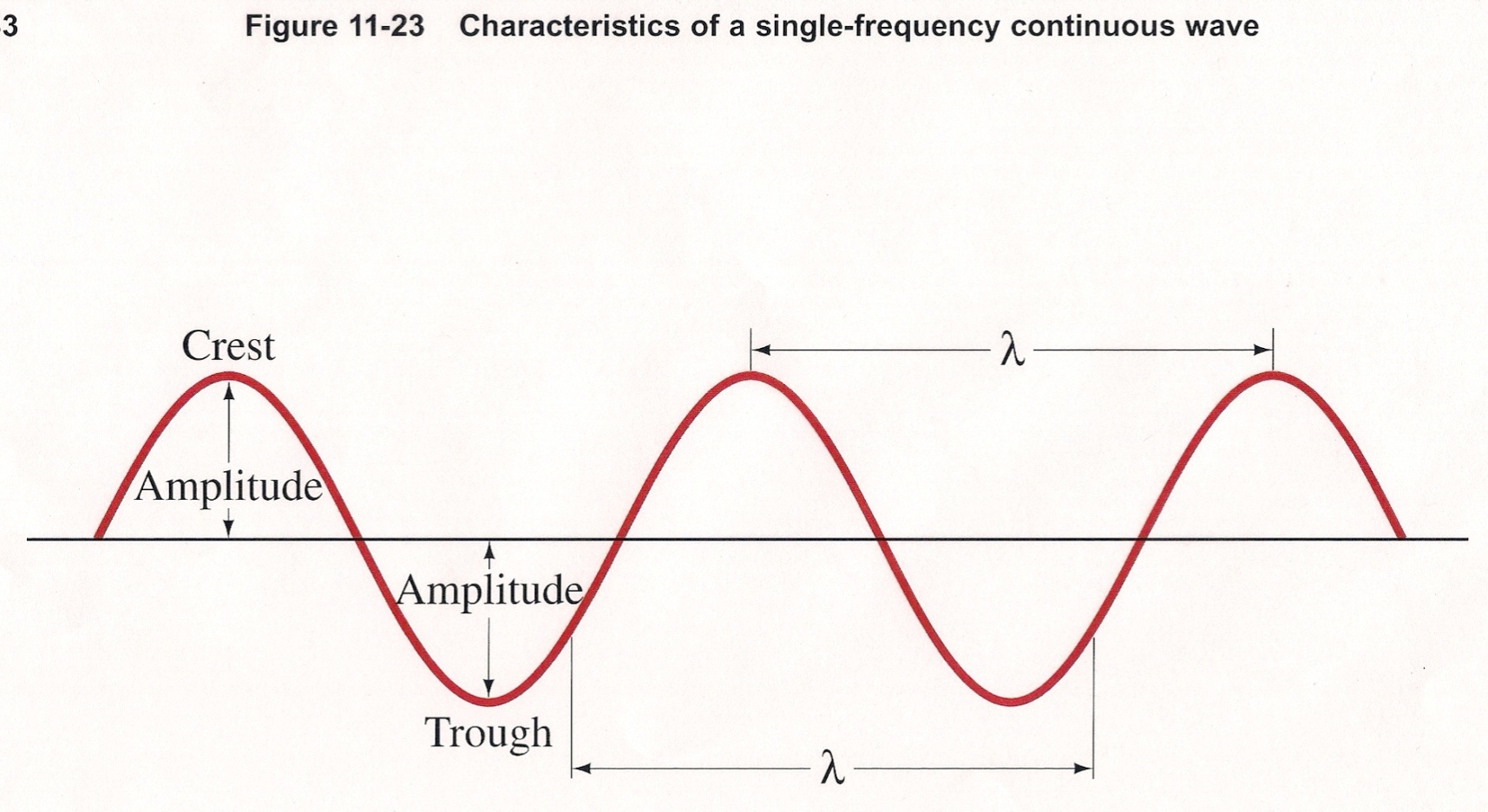 Harmonic waves
period (s) – time to complete one full wave, unit is s
wavelength () – length of a wave (surprise!)
Harmonic waves
velocity (v) – equal to one wavelength (m) per the period (s)
frequency (f) – number of waves per unit time, equal to 1/T, unit is s-1 or Hz

The Marvels of Algebra!!!
Harmonic waves
displacement (y) – height obtained above or below the undisturbed point due to the disturbance, it is a function of the distance (x) and time (t)
When wave movement is dependent on the medium (like for sound [compression] waves), displacement is given in terms of density:
Harmonic waves
displacement (y) – height obtained above or below the undisturbed point due to the disturbance, it is a function of the distance (x) and time (t)
or in terms of pressure
Harmonic waves
displacement is a function of distance and time for any wave regardless of whether the displacement is vertical (transverse) or horizontal (longitudinal)
Displacement Versus Position Graph
determines wavelength
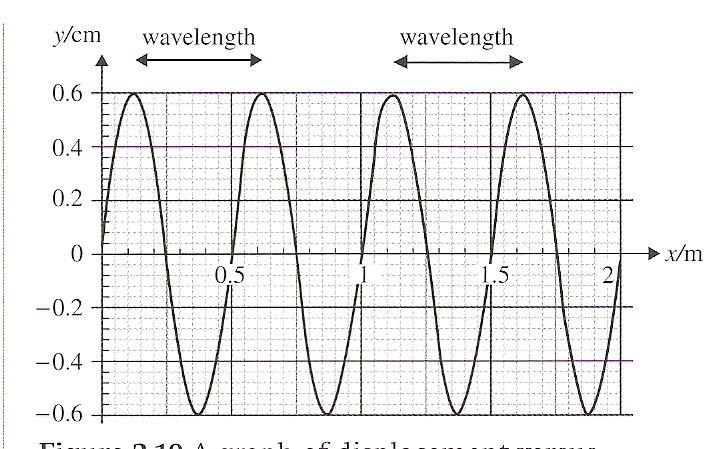 Displacement Versus Time  Graph
determines period
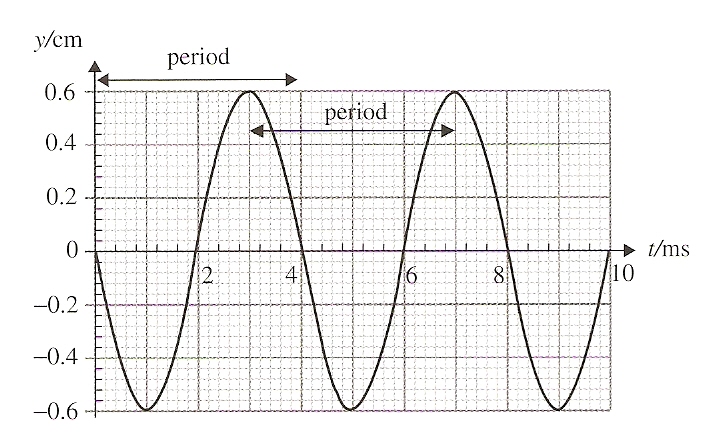 Other Wave Stuff
Points on the wave with maximum displacement are call crests and those at the minimum displacement are called troughs
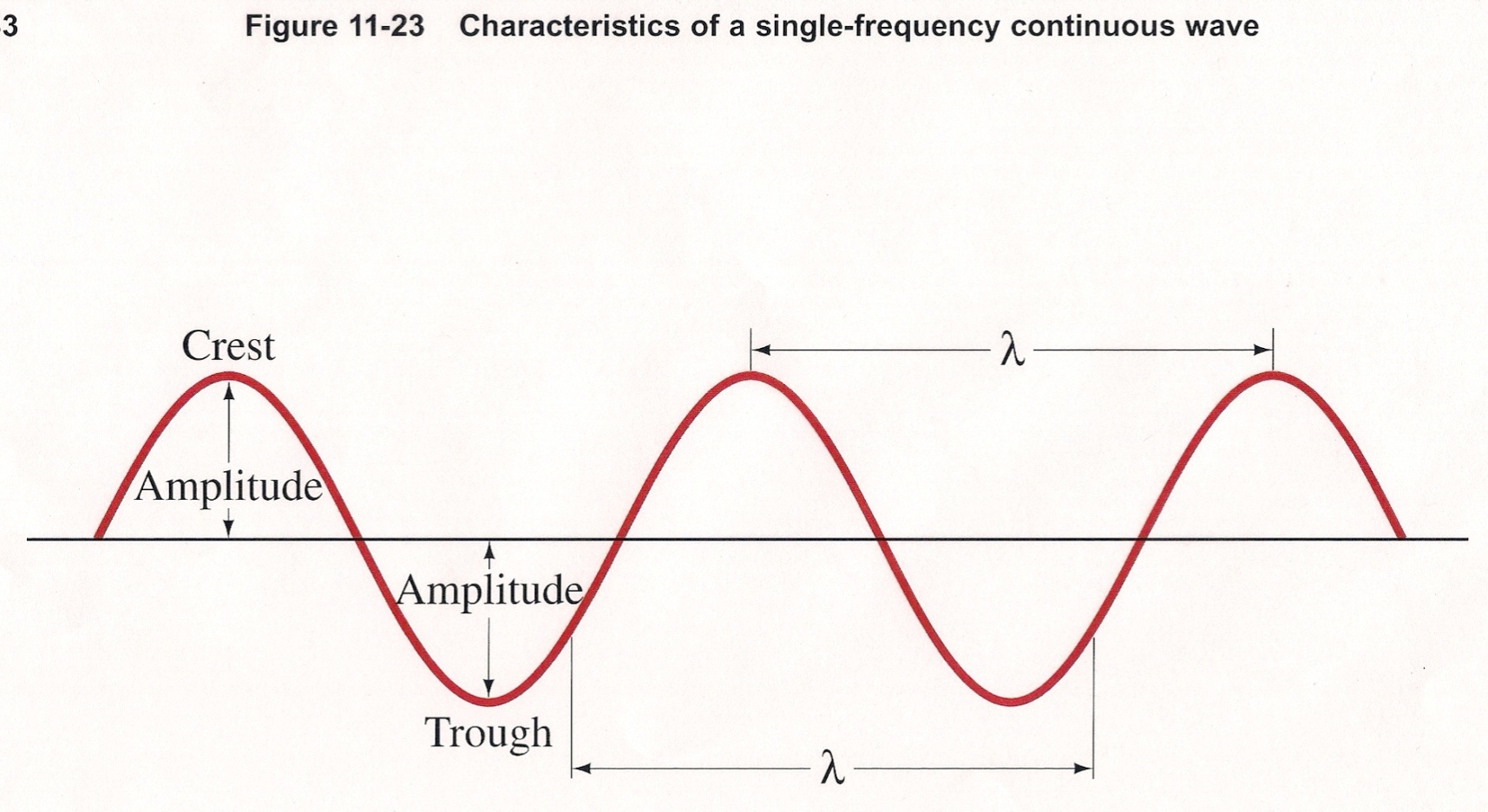 Other Wave Stuff
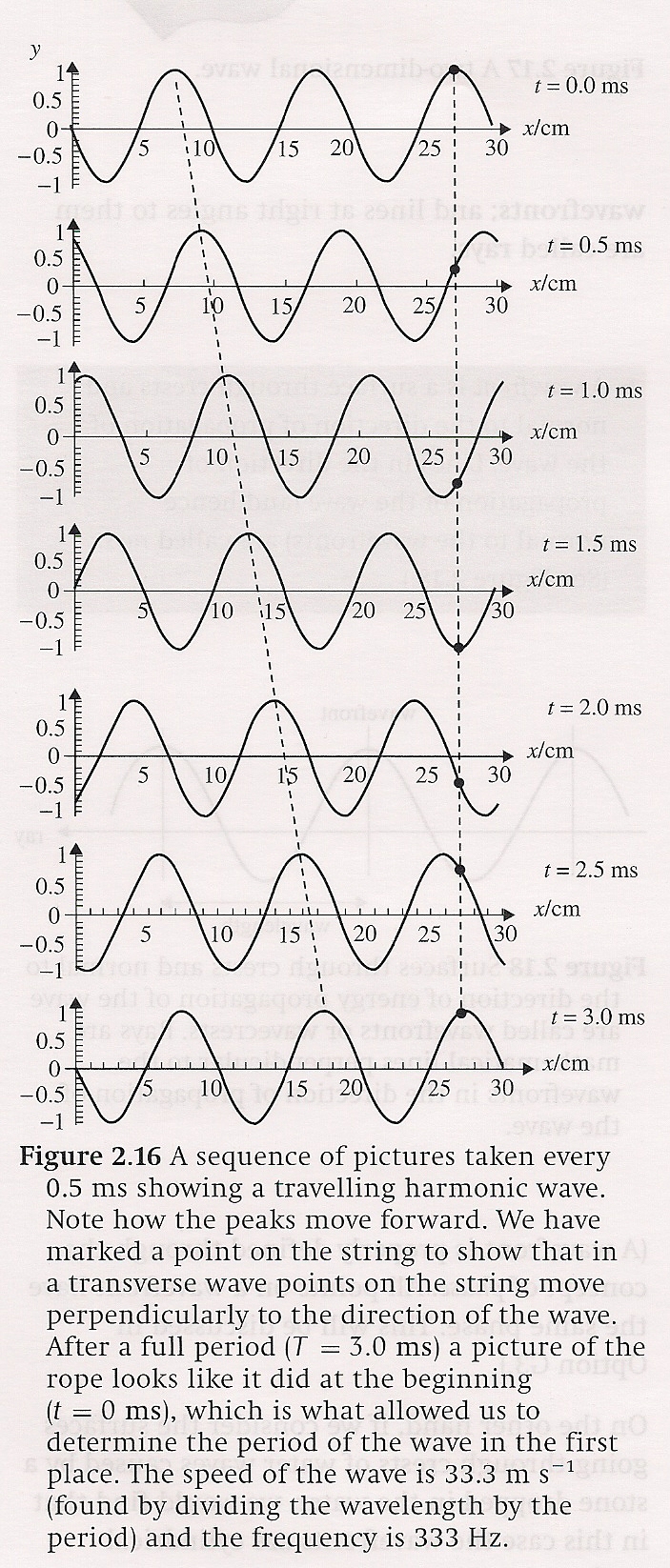 In a travelling wave, the crests will steadily move forward until the period is reached which is where the wave will look like it originally did when it was disturbed
Example Questions:
A radio station emits at a frequency of 90.8 MHz.  What is the wavelength of the waves emitted?
Example Questions:
A radio station emits at a frequency of 90.8 MHz.  What is the wavelength of the waves emitted?
Since they are electromagnetic waves, they travel at the speed of light, 3x108 m/s
f = 90.8x106 s-1
Example Questions:
A sound wave of frequency 450Hz is emitted from A and travels towards B, a distance of 150m away.  Take the speed of sound to be 341 m s-1 .  How many wavelengths fit in the distance from A to B?
Example Questions:
A sound wave of frequency 450Hz is emitted from A and travels towards B, a distance of 150m away.  Take the speed of sound to be 341 m s-1 .  How many wavelengths fit in the distance from A to B?
f = 450 s-1
v = 341 m s-1
Example Questions:
The noise of thunder is heard 3 s after the flash of lightning.  How far away is the place where the lightning struck?  (Use 340 m s-1 for the speed of sound)
Example Questions:
The noise of thunder is heard 3 s after the flash of lightning.  How far away is the place where the lightning struck?  (Use 340 m s-1 for the speed of sound)
Since light travels so fast, you can assume you saw it instantaneously.
v x t = d
(340 m s-1)(3 s) = 1020 m
1609 m = 1 mi
Wavefronts and Rays
If you consider a wave to be moving horizontally, a wavefront is a plane perpendicular to the wave and perpendicular to the direction the wave is travelling
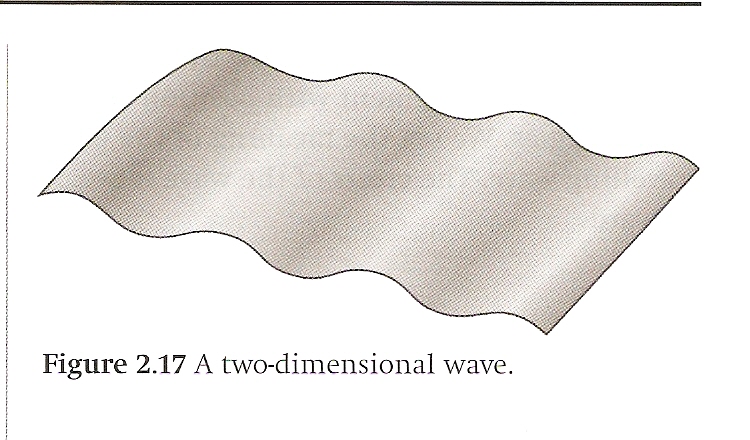 Wavefronts and Rays
Rays are a pretty good baseball team
They are also lines perpendicular to the wavefronts in the direction the wave is travelling
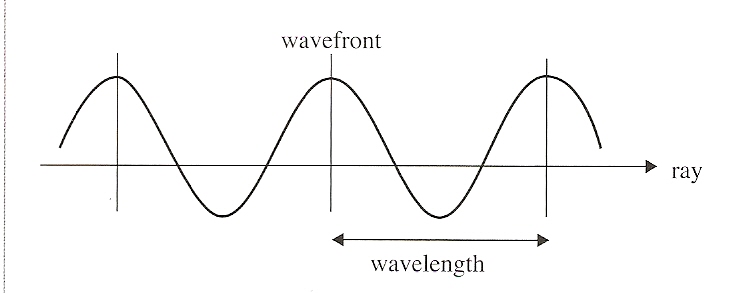 Wavefronts and Rays
Examples:
The waves on the beach would have a rectangular wavefront
If you drop a stone in the water, the wavefront would be cylindrical
Light waves from a point source would have spherical wavefronts
Wavefronts and Rays
Example Question:  Why do waves from a rock thrown into a lake eventually die out?
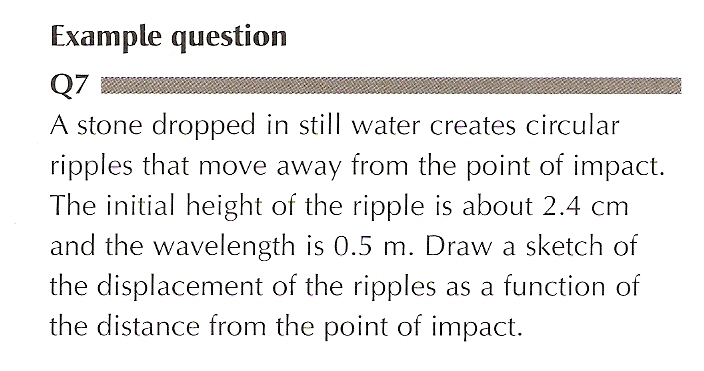 Wavefronts and Rays
Example Question:  Why do waves from a rock thrown into a lake eventually die out?
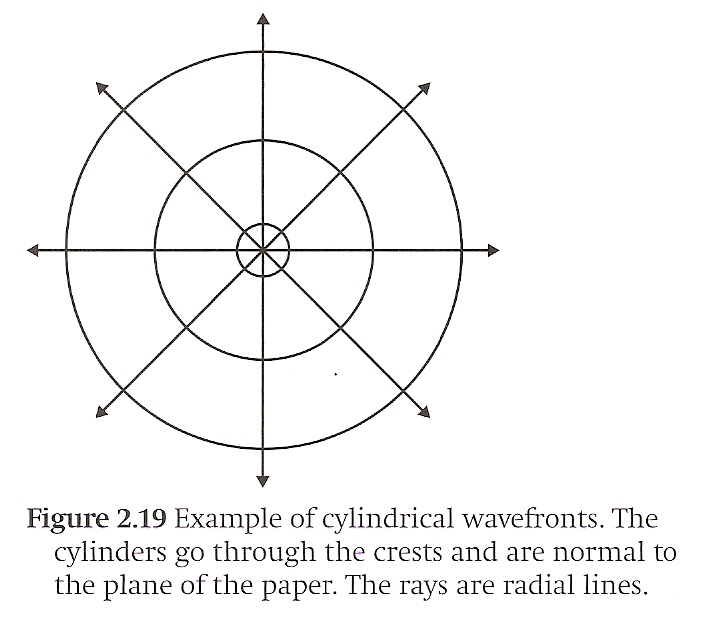 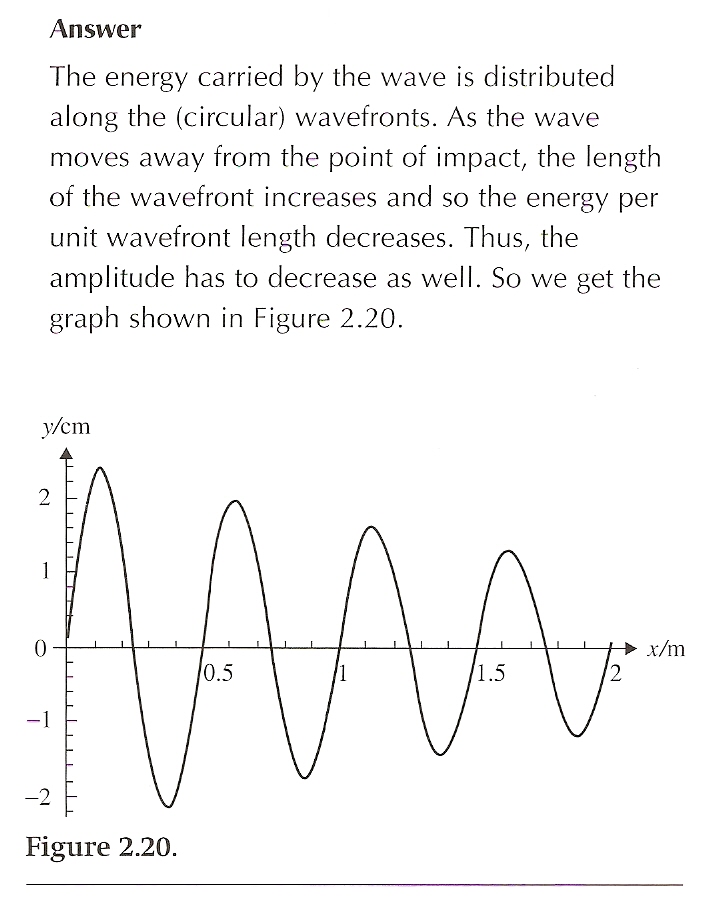 Wavefronts and Rays
Example Question:  Why do waves from a rock thrown into a lake eventually die out?
Applications And Skills:
Explaining the motion of particles of a medium when a wave passes through it for both transverse and longitudinal cases 
Sketching and interpreting displacement–distance graphs and displacement– time graphs for transverse and longitudinal waves 
Solving problems involving wave speed, frequency and wavelength 
Investigating the speed of sound experimentally
Understandings:
Travelling waves 
Wavelength, frequency, period and wave speed 
Transverse and longitudinal waves 
The nature of electromagnetic waves 
The nature of sound waves
Utilization:
Communication using both sound (locally) and electromagnetic waves (near and far) involve wave theory 
Emission spectra are analysed by comparison to the electromagnetic wave spectrum (see Chemistry topic 2 and Physics sub-topic 12.1) 
Sight (see Biology sub-topic A.2)
Aims:
Aim 2: there is a common body of knowledge and techniques involved in wave theory that is applicable across many areas of physics 
Aim 4: there are opportunities for the analysis of data to arrive at some of the models in this section from first principles
Aims:
Aim 6: experiments could include (but are not limited to): speed of waves in different media; detection of electromagnetic waves from various sources; use of echo methods (or similar) for determining wave speed, wavelength, distance, or medium elasticity and/or density
Essential Idea:
There are many forms of waves available to be studied. A common characteristic of all travelling waves is that they carry energy, but generally the medium through which they travel will not be permanently disturbed.
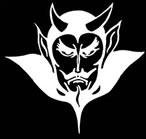 Questions?
Homework
#6-14